Vieraiden kielten opettajien käsityksiä suullisen kielitaidon opettamisesta ja arvioinnista lukiossa
Outi  Hakola                                           Ainedidaktiikan symposiumi 2012, Helsinki
10.2.2012
1
Opettajien käsitysten tutkimuskenttä
Käsitykset 
          opettamisesta
Opettajien tiedot ja
pedagoginen ajattelu
Shulman 1986, 1987:
 Pedagogical knowledge
Thompson 1992:
”Conception = 
beliefs, meanings, preferences, attitudes”
Kansanen 1993:
Opettajan pedagogisen
   ajattelun tasomalli
1.     Content knowledge
2.     General pedagogical knowledge
3.     Curriculum knowledge
4.     Pedagogical content knowledge
  Knowledge of learners
  Knowledge of contexts
  Knowledge of educational ends
                                                                                                 -> Opettajan tehtävänä muuntaa oppiaineen tieto (erilaisille) opiskelijoille mielekkäiksi kokonaisuuksiksi, opetussuunnitelma huomioiden
Toimintataso:
    pre -> interaktio -> post
   
         1.Ajattelutaso:     
          objektiteoriat               
  -> oppiaineen didaktisten  
      teorioiden reflektointi

         2.Ajattelutaso:        
             metateoria                                         
  -> kriittinen omien  
            päätösten                   
   arvoperustan arviointi
The dialectic relationship between teachers’ beliefs and instructional practice
   -> Opettajan käsitykset opettamisesta värittynyt kokonaisuus tietoa oppiaineesta, uskomuksia opettamisesta sekä niihin liittyviä arvoja
10.2.2012
Outi  Hakola                                           Ainedidaktiikan symposiumi 2012, Helsinki
2
Opettajan pedagoginen ajattelu
Käsitteenä monimuotoinen riippuen teoreettisesta lähestymistavasta (reflektio, metakognitio, itsearviointi jne). Pelkistetysti ilmaistuna heijastuu kuitenkin  aina opettajan eri ratkaisuissa. 

Pedagoginen ajattelu ilmenee toisaalta opettajan toiminnan kautta ja toisaalta sen välityksellä, mitä käsityksiä opettajalla on työstään ja miten hän perustelee ratkaisujaan itselleen ja muille. 

Pedagoginen ajattelu kohdistuu opetus-opiskelu-oppimisprosessin kokonaisuuteen tai sen osatekijöihin -> usein tiedostamattomasti  (Jyrhämä 2002)
Outi  Hakola                                           Ainedidaktiikan symposiumi 2012, Helsinki
10.2.2012
3
Opettajan pedagoginen ajattelu: Pedagogisen ajattelun tasomalli (Kansanen 1993)
Kansasen (1993) opettajan pedagogisen ajattelun tasomalli Königin (1975) ajatteluun perustuen

Kuvaa opetustapahtuman toiminnallisia vaiheita, opetuksen teoretisointia ja kasvatuksen metateoreettisia kysymyksiä.

Itsenäisiin ratkaisuihin perustuva opettajan toiminta edellyttää myös metatasolla tapahtuvaa teoretisointia ja arvopohdintaa.
Outi  Hakola                                           Ainedidaktiikan symposiumi 2012, Helsinki
10.2.2012
4
Opettajan pedagoginen ajattelu: Pedagogisen ajattelun tasomalli (Kansanen 1993)
2. Ajattelutaso: ”Metateoria”:
	* Näkemys oppiaineen tehtävästä yhteiskunnassa ja oppilaiden elämässä
	* Kyky tarkastella kriittisesti oppiaineen didaktiikkaan kytkeytyviä perinteitä 
            ja sitä kautta omaa opetustaan
	* Tietoisuus oppiaineen opetuksen historiasta, perinteistä ja arvomaailmasta

1. Ajattelutaso: ”Objektiteoria”: 
	* Käsitys oppiaineen opetussuunnitelmasta koko koulun opetussuunnitelman osana
	* Käsitys oppiaineen opetuksen teoreettisista perusteista: tavoitteet, keskeiset käsitteet,                    
            sisällön rakentuminen oppimisprosessissa

Toimintataso: 
	* Perustietojen ja -taitojen hallinta ja näkemys käytännön toteutusten mahdollisuuksista opetuksessa
	* Käsitys erilaisista tekniikoista, menetelmistä ja malleista, joiden avulla oppiaineen voi opettaa 
            parhaiten
	* Näkemys oppilaiden osaamisen tasosta ja keskeisimmistä ongelmista oppisisällön oppimisessa
	* Näkemys eri ryhmien välisistä eroista ja sen vaikutuksesta oppisisällön opetukseen eri ryhmille
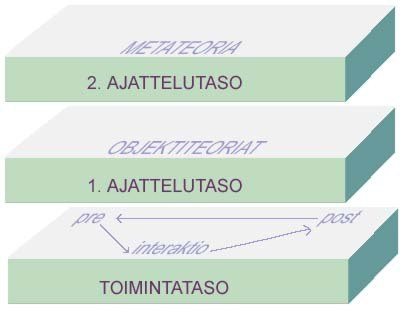 Outi  Hakola                                           Ainedidaktiikan symposiumi 2012, Helsinki
10.2.2012
5
Miten tarpeellisena pidät suullisen kielitaidon kurssia? -> A-englanti(Kansasen mukaan 2.ajattelutaso: “näkemys oppiaineen tehtävästä”)
1 = Ei lainkaan tarpeellinen 1% 
2 -> 3 %
3 -> 9%
4 -> 20%
5 = Erittäin tarpeellinen 65%
                                                     N= 216
Outi  Hakola                                           Ainedidaktiikan symposiumi 2012, Helsinki
10.2.2012
6
Miten tarpeellisena pidät suullisen kielitaidon kurssia? -> B1-ruotsi /-suomi(Kansasen mukaan 2.ajattelutaso: “näkemys oppiaineen tehtävästä”)
1 = Ei lainkaan tarpeellinen 1% 
2 -> 3 %
3 -> 10%
4 -> 25%
5 = Erittäin tarpeellinen 59%                          
                                                     N= 216
Outi  Hakola                                           Ainedidaktiikan symposiumi 2012, Helsinki
10.2.2012
7
Tulisiko suullisen kielitaidon KURSSIN olla mielestäsi kaikille ao. kielen lukijoille PAKOLLINEN? -> A-englanti (Kansasen mukaan 1.ajattelutaso:                                                                                                           ”käsitys oppiaineen opetussuunnitelmasta koko koulun opetussuunnitelman osana”)
Ei 40% 
Kyllä 60%
                                                     N= 216
ei
kyllä
Outi  Hakola                                           Ainedidaktiikan symposiumi 2012, Helsinki
10.2.2012
8
Tulisiko suullisen kielitaidon KURSSIN olla mielestäsi kaikille ao. kielen lukijoille PAKOLLINEN? -> B1-ruotsi /-suomi (Kansasen mukaan 1.ajattelutaso:                                                                                                             ”käsitys oppiaineen opetussuunnitelmasta koko koulun opetussuunnitelman osana”)
Ei 49% 
Kyllä 50%
                                                      N=216
ei
kyllä
Outi  Hakola                                           Ainedidaktiikan symposiumi 2012, Helsinki
10.2.2012
9
Miksi on tärkeä ja / tai tulisi olla pakollinen                                        / miksi ei ?(Toimintataso sekä 1. ja 2. ajattelutaso Kansasen mukaan: näkemys oppiaineen tehtävästä yhteiskunnassa ja oppilaiden elämässä, käsitys oppiaineen opetussuunnitelmasta koko koulun opetussuunnitelman osana, opetussuunnitelman suunnassa tapahtuvat oppisisällön priorisointiin liittyvät tilannekohtaiset  ratkaisut)
”Työelämässä tarvitaan juuri suullisia taitoja + ymmärtämistä”
 ”työelämän vaatimukset, jatko-opinnot”
”Puhe on kaikista tärkein kielen taito ja ilman muuta puhekurssin pitäisi olla pakollinen”
”Suullisella kurssilla voi keskittyä suulliseen ilmaiussun. Heikotkin osaavat ilmaista itseään suullisesti enemmän kuin kirjallisesti.”

”Suullista kielitaitoa harjoitetaan eri kursseilla muutenkin niin paljon, ettei erillistä kurssia välttämättä tarvitse - haitaksi se ei ole, mutta pienen koulun resurssit eivät siihen välttämättä riitä.”
”"pakko" ei edistä oppimista, vaan täytyy olla halu & motivaatio”
”Suullisen kielitaidon opetus ja harjoittelu kuuluu jokaiseen lukiokurssiin. Se on osa opetusta ja opiskelua koko ajan. Se ei ole jonkin yhden kurssin asia eikä sitä yhdellä kurssilla opetella. Korostamalla sitä nimenomaan yhdessä kurssissa tekee asetelmasta hullunkurisen.”
Outi  Hakola                                           Ainedidaktiikan symposiumi 2012, Helsinki
10.2.2012
10
Tulisiko suullisen kokeen olla mielestäsi OSA ao. kielen YLIOPPILASKOETTA? -> A-englanti(Kansasen mukaan 2.ajattelutaso:                                                                                                           ”näkemys oppiaineen tehtävästä yhteiskunnassa ja oppilaiden elämässä”)
Ei 53% 
Kyllä 46%
                                                      N=219
ei
kyllä
Outi  Hakola                                           Ainedidaktiikan symposiumi 2012, Helsinki
10.2.2012
11
Tulisiko suullisen kokeen olla mielestäsi OSA ao. kielen YLIOPPILASKOETTA? -> B1-ruotsi /-suomi (Kansasen mukaan 2.ajattelutaso:                                                                                                           ”näkemys oppiaineen tehtävästä yhteiskunnassa ja oppilaiden elämässä”)
Ei 67% 
Kyllä 32%
                                                      N=219
ei
kyllä
Outi  Hakola                                           Ainedidaktiikan symposiumi 2012, Helsinki
10.2.2012
12
Miksi?
”Opiskelijat valitsivat myös suullisen kielitaidon kurssin, jos se olisi osa y.o-koetta. Uudistuksessa mentiin väärässä järjestyksessä.”
”Pitää mitata myös suullista tuottamista.”

”Miten ihmeessä voitaisiin järjestää koe, joka suoritettaisiin ja arvioitaisiin joka koulussa identtisesti? Jos YTL tämän järjestää, sitten kaikin mokomin.”
”A-kielessä kyllä, koska osa vahvaa kielitaitoa. B-kielessä ei, koska oppimäärä on lyhyempi”

”Miksi aina kaikkea pitää virallisesti testata? Suullinen kielitaito ja sen harjoittelu pitää olla osa kaikkea muuta osaamista ja opetusta. Sitä se nykyisessä opetuksessa jo on.”
”hankala järjestää, turhan suuret paineet opiskelijoille ja opettajille, kieli olisi aika kaukana luontevasta käyttökielestä. Yo:ssa pääpaino olisi kuitenkin oikeakielisessä puhumisessa, joten ei ole edes mielekästä eikä tarkoituksenmukaista testata puhumista (jossa viestin välittymisen pitäisi olla keskiössä).”
Outi  Hakola                                           Ainedidaktiikan symposiumi 2012, Helsinki
10.2.2012
13
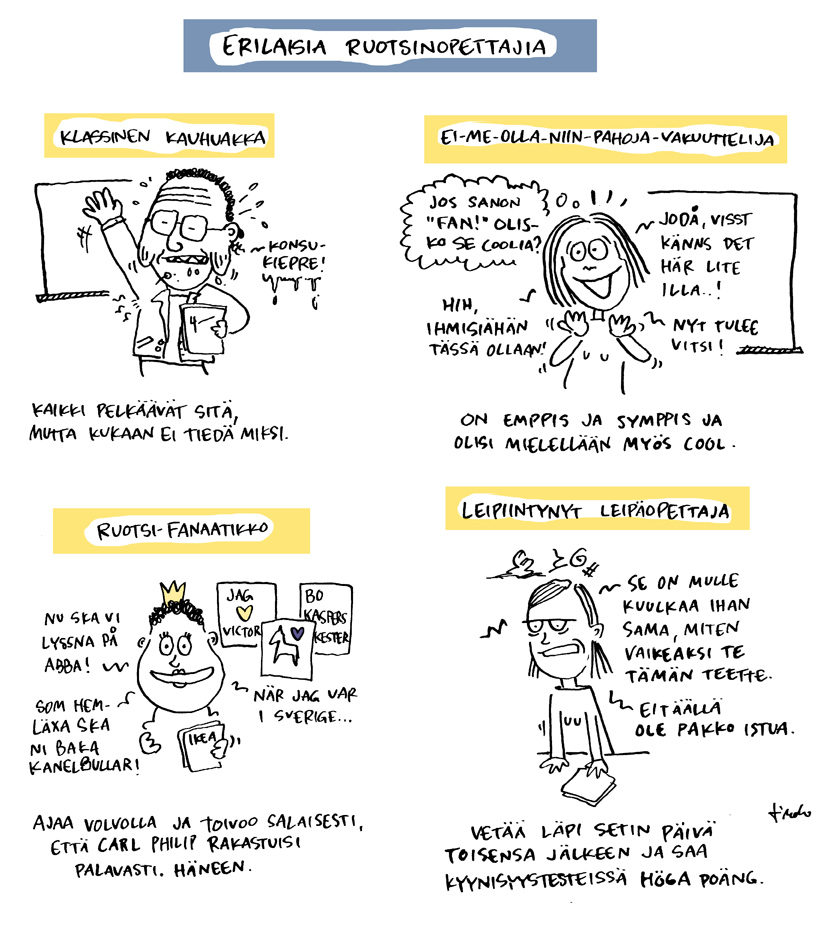 Kiitos!
Outi Hakola
FM, tohtorikoulutettava

LukSuS-hanke
Helsingin yliopisto Opettajankoulutuslaitos

outi.hakola@helsinki.fi
09 191 29662
Outi  Hakola                                           Ainedidaktiikan symposiumi 2012, Helsinki
10.2.2012
14
http://saukkorauta.files.wordpress.com/2011/11/2011-11-09.jpg
LukSuS-hanke (Lukion Suullisten kurssien Seuranta: http://blogs.helsinki.fi/luksus-projekti/ )
V.2010-2013 tarkoituksena selvittää, raportoida ja tutkia lukiokoulutuksen uusia vieraiden kielten suullisia kursseja: opetussuunnitelmamuutos, kurssien toimeenpano,  loppukoe ja kansallinen koepankki
Kohderyhminä vieraiden kielten opettajat suomenkielisissä ja ruotsinkielisissä lukioissa, ja ne opiskelijat, jotka opiskelevat yhtä tai useampaa A1- ja / tai B-kieltä
Rahoittajana Opetus- ja kulttuuriministeriö
Yhteistyökumppanit: Opetus- ja kulttuuriministeriö, Opetushallitus, Helsingin yliopiston Koulutus- ja kehittämiskeskus Palmenia, SUKOL ry ja sen alueyhdistykset, Helsingin yliopiston Opettajankoulutuslaitos:VieKi ja Koulutuksen arviointikeskus)
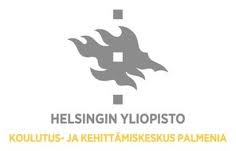 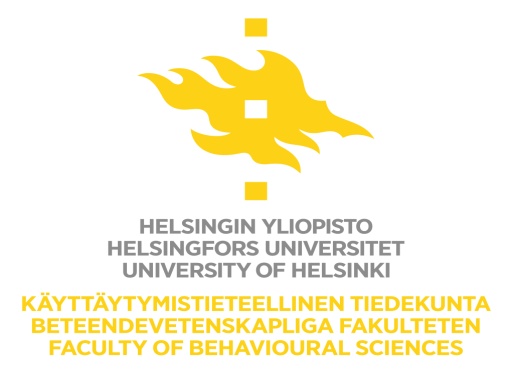 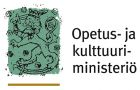 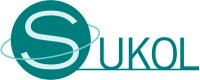 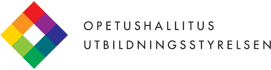 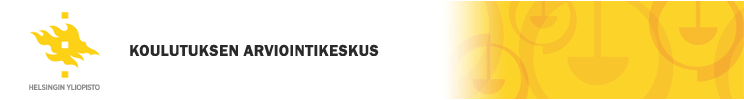 Outi  Hakola                                           Ainedidaktiikan symposiumi 2012, Helsinki
10.2.2012
15